Приволжское управление Федеральной службы по экологическому, 
технологическому и атомному надзору
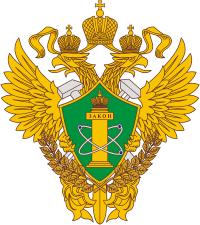 Квалификация происшествий на опасных производственных объектах, связанных с повреждением или разрушением котлов, сосудов, трубопроводов пара и горячей воды и их элементов.

Начальник Приволжского отдела Перцев Сергей Олегович
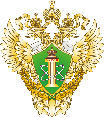 Приволжское управление 
Ростехнадзора
Тепловая сеть – имеет признаки опасности опасного производственного объекта, если:
Давление пара > 0,07 мегапаскаля
Давление воды > 0,07 мегапаскаля, температура воды > 115°
Нормативные правовые акты, регламентирующие порядок расследования аварий
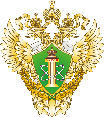 Приволжское управление 
Ростехнадзора
На объектах теплоснабжения - Правила расследования причин аварийных ситуаций при теплоснабжении, утвержденные постановлением Правительства Российской Федерации от 02.06.2022 № 1014.
На опасных производственных объектах - Правила проведения технического расследования причин аварий, инцидентов и случаев утраты взрывчатых материалов промышленного назначения, утвержденные приказом Ростехнадзора от 08.12.2020 № 503.
Приволжское управление Федеральной службы по экологическому, 
технологическому и атомному надзору
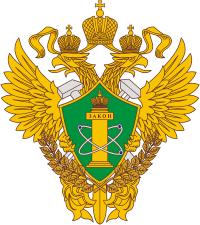 Благодарю за внимание!